AII About Ants
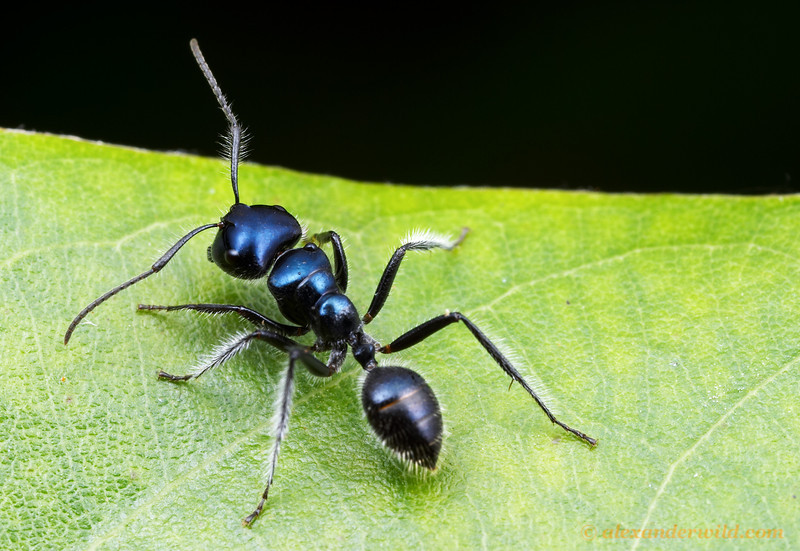 Ants are insects. They have six legs.
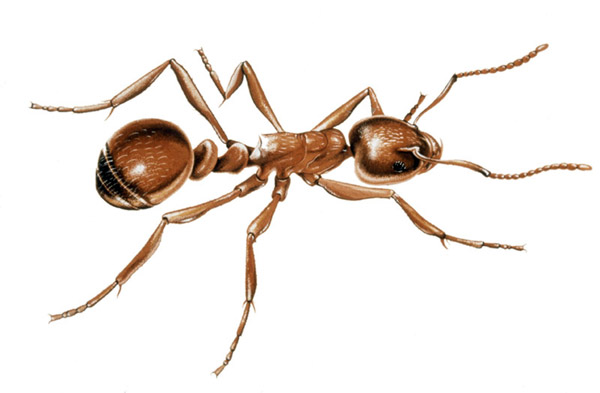 Ants live in the ground.
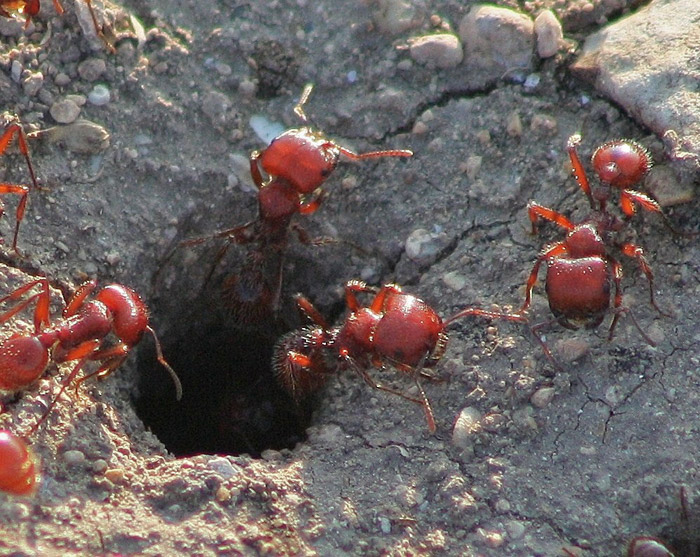